Tema : Nanoelectronica
Fenomenului electronului singular
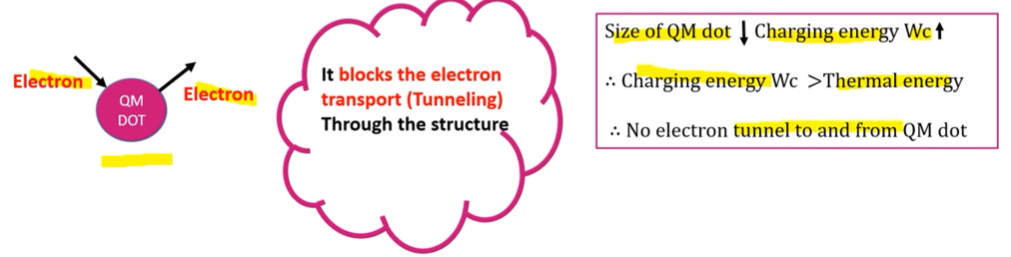 Ce este efectul blocării Coulomb-iene? Efect de sarcină care blochează injectarea sau rejectează unei sarcini elementare din sau în quantum dot
Conditii necesare pentru blocarea efectului coulomb-ian
Single-electron transistor
Blocarea Coulomb-iana
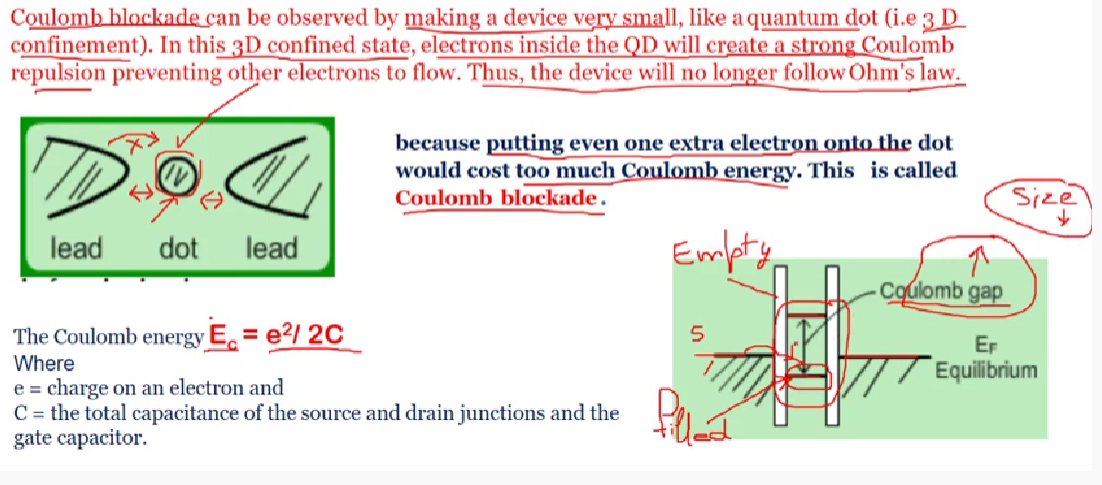 Blocarea Coulob-iana
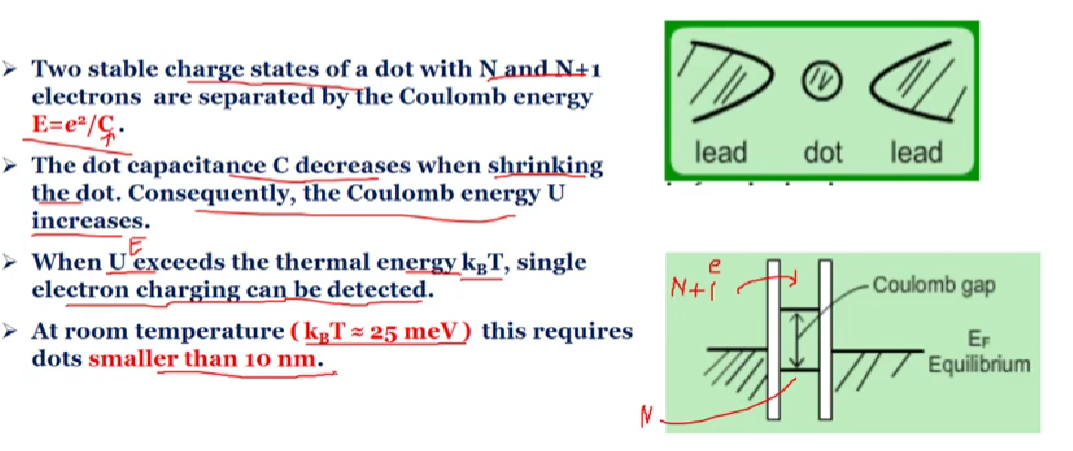 Conductibilitatea cuantică
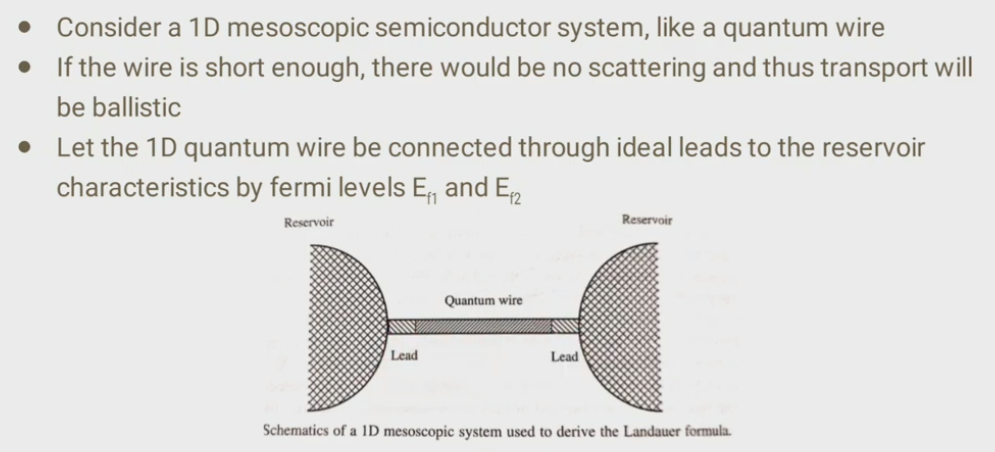 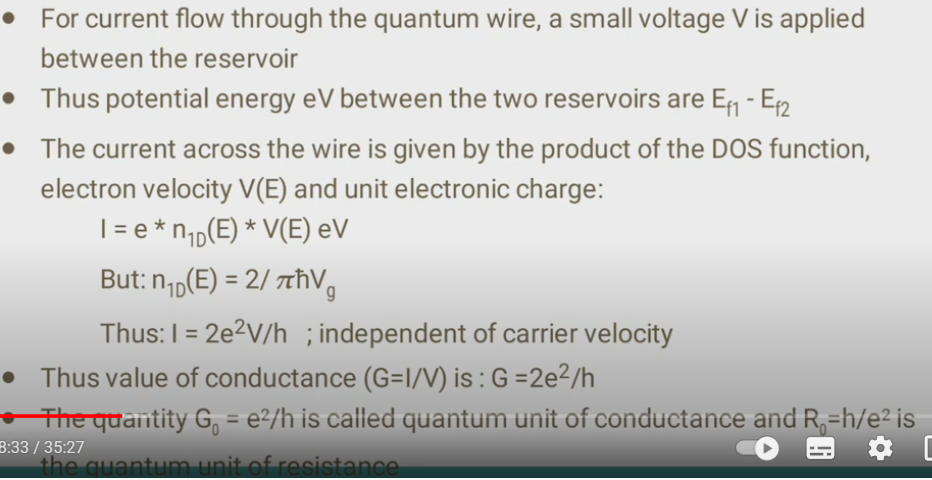 Conductanța cuantificată
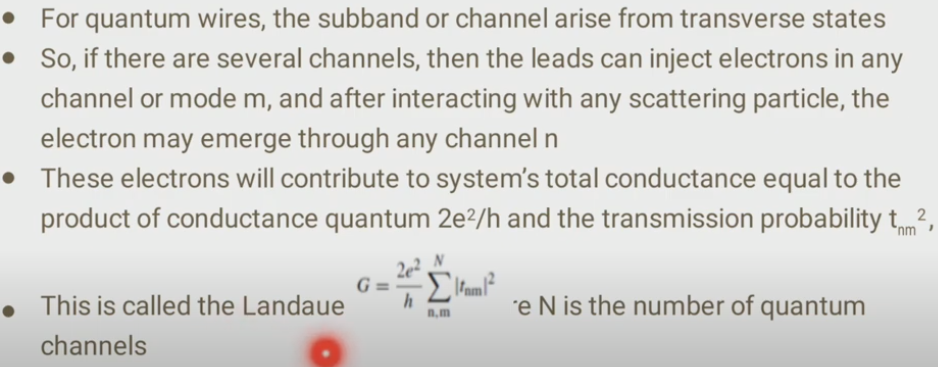 Conductanța cuantificată
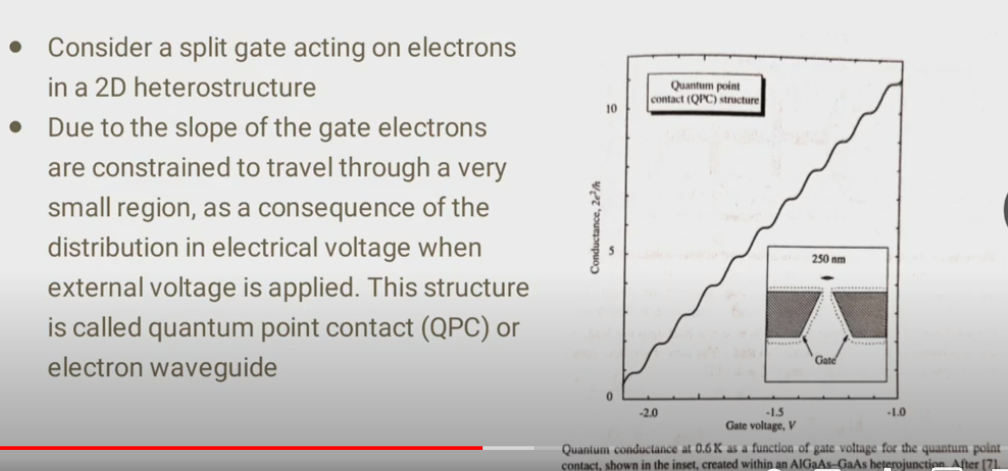 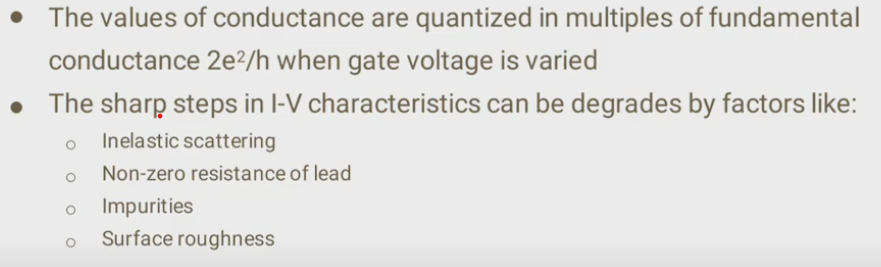 Blocarea Coulomb-iana
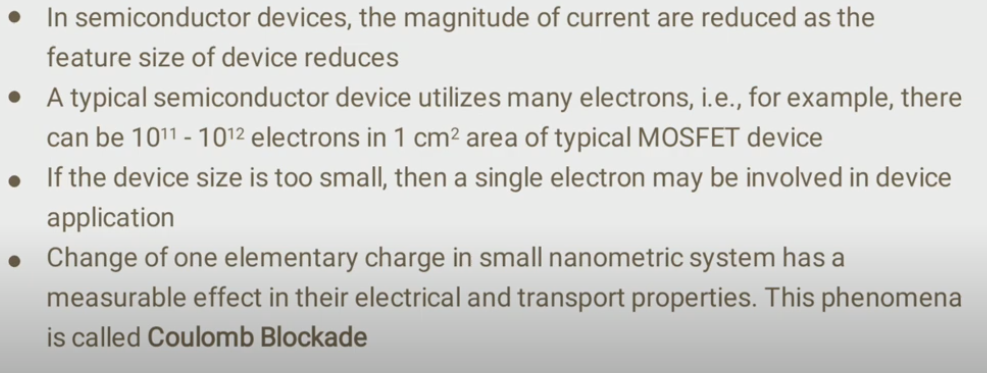 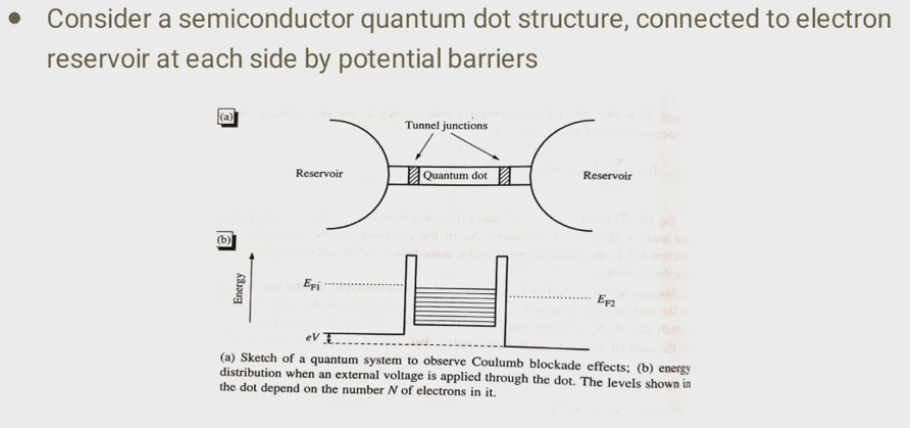 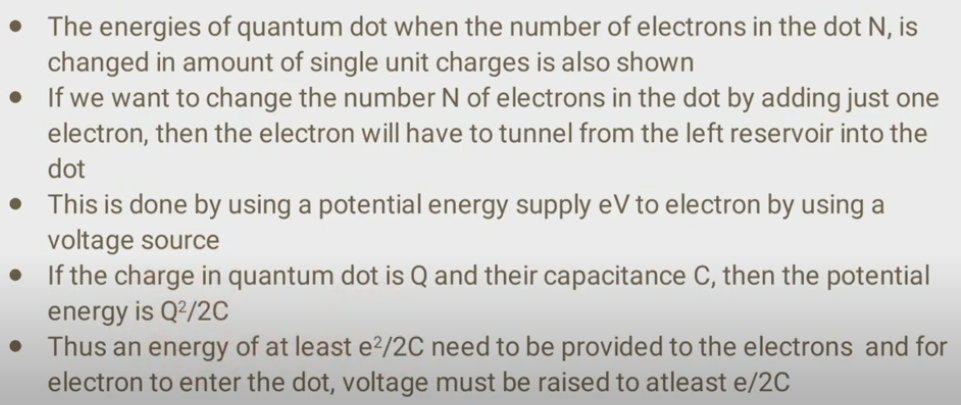 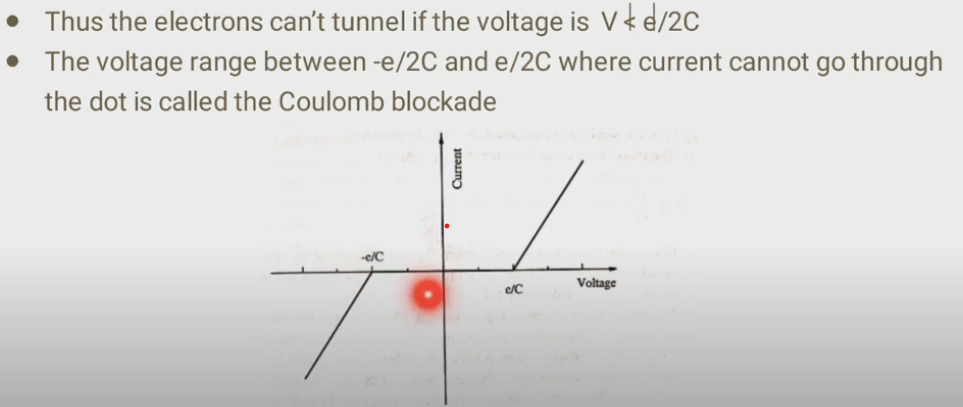 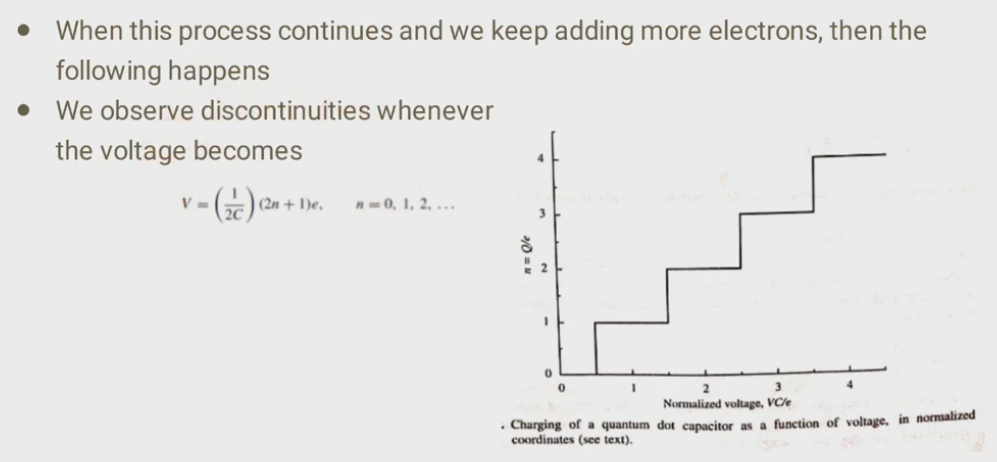 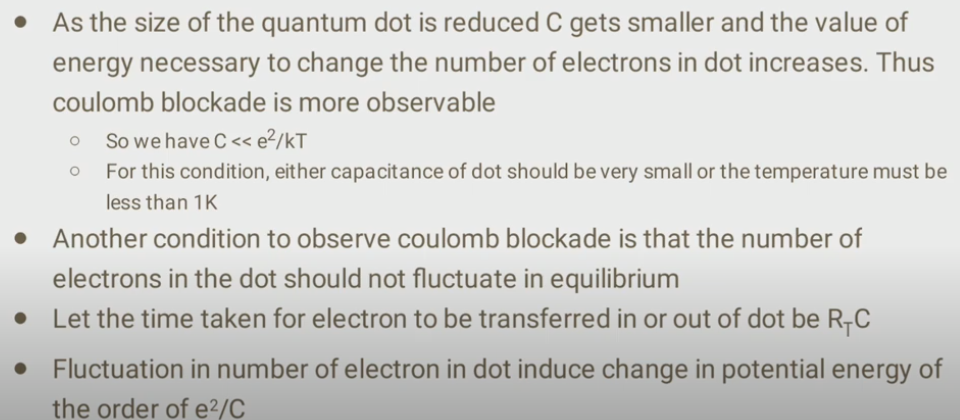 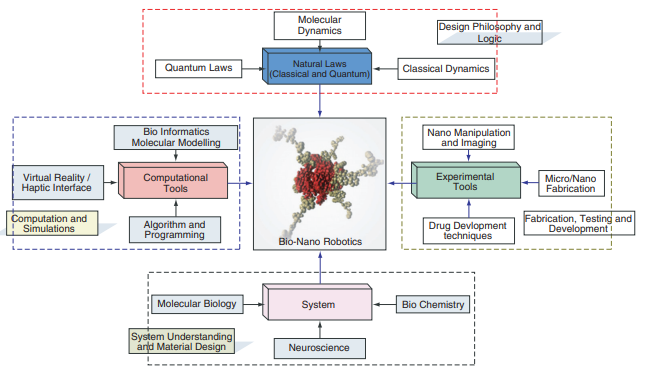 BIONANOROBOTIC
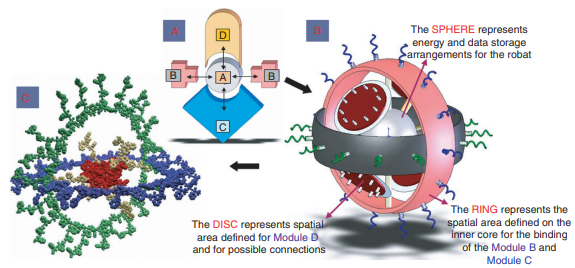 A Bio-nano robotic entity ‘ABCD’, where A, B, C, D are the various biomodules constituting the bio-nanorobot. In our case these bio-modules will be set of stable configurations of various proteins and DNAs. 
A bio-nanorobot as a result of the concept of modular organization. All the modules will be integrated in such a way so as to preserve the basic behavior (of self-assembly and self-organization) of the biocomponents at all the hierarchies. The number of modules employed is not limited to four or any number. It is a function of the various capabilities required for a particular mission. 
A molecular representation of the figure in part B. It shows the red core and green and blue sensory and actuation bio-modules.
Feedback path from nano- to macro-world route
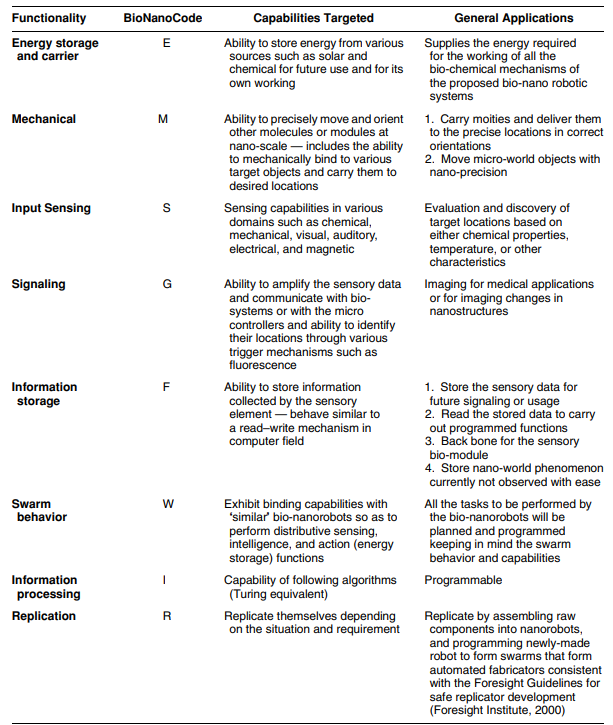 Defining the Capability Matrix for the Bio-Modules
We can classify the self-replicating mechanisms in the order we classify our main mechanisms or machines. 
Mechanical self-replicating mechanisms; . 
Electrical self-replicating mechanisms; . 
Chemical or biological self-replicating mechanisms.